Foro abierto del DOER 2025
Lunes, 27 de enero de 2025
Elizabeth Mahony
Comisionada
Agenda
Bienvenida
Presentación del DOER
Logros del 2024
Metas y proyectos para el 2025
Preguntas y respuestas
Acerca del DOER
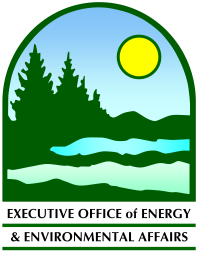 Somos una agencia
de la Oficina Ejecutiva deAsuntos Energéticos yAmbientales (EEA)
Misión: Crear un futuro energético limpio, asequible, resiliente y equitativo para todos los residentes del Estado. 
Quiénes somos: Como la Oficina Estatal de Asuntos Energéticos, el DOER es la principal agencia de política energética del Estado. El DOER apoya las metas de energía limpia del Estado como parte de una respuesta global de toda la Administración a la amenaza del cambio climático. El DOER se enfoca en la transición de nuestro suministro de energía hacia emisiones más bajas, la reducción y el cambio de la demanda energética y la mejora de la infraestructura de nuestra infraestructura energética. 
Qué hacemos: Para cumplir nuestros objetivos, el DOER se conecta y colabora con las partes interesadas en el ámbito energético para desarrollar una política eficaz. El DOER implementa esta política mediante la planificación, la reglamentación y el financiamiento. El DOER proporciona herramientas a particulares, organizaciones y comunidades para apoyar sus metas de energía limpia. El DOER está comprometido con la transparencia y la educación, apoyando el acceso de todos a la información y los conocimientos sobre energía.
Departamento de Recursos Energéticos
Políticas, planificación y análisis
Eficiencia energética
Apoyo interdivisional
Coordinación y participación
Financiamiento federal, seguridad energética, aspecto legal, finanzas
Comunidades verdes
Energía renovable y alternativa
Liderar con el ejemplo
Ubicaciones y permisos
Principales logros de 2024
Éxito del financiamiento federal
Plan trienal
Normativa
Subvenciones para eficiencia energética, comunidades verdes y liderar con el ejemplo
Líderes climáticos
Reembolsos MOR-EV
Contratación de energía eólica marina
Recomendaciones a corto plazo del Grupo de Trabajo Interinstitucional sobre tarifas
Propuesta preliminar para el Programa de Incentivos Solares (SMART)
Crear capacidad para cumplir los mandatos
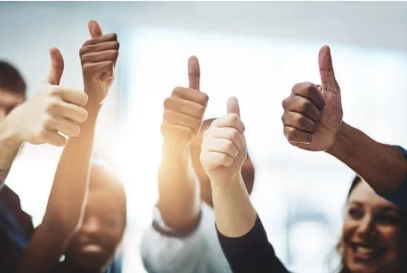 Metas de políticas para 2025
Implementar programas y normativas básicos y nuevos
Desembolsar financiamiento a través de programas de subvenciones para maximizar el impacto
Desarrollar una política estratégica y eficaz 
Garantizar la transparencia y una buena participación de las partes interesadas
Aumentar el acceso lingüístico
Catalizar vías para la descarbonización
Coordinación con los Estados y regiones vecinos
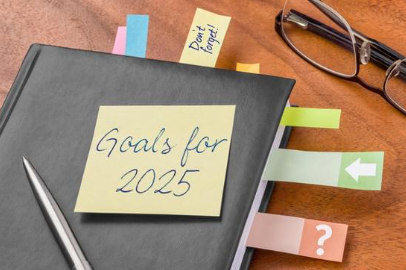 Proyectos clave de 2025
Reorganización del sitio web
Adquisiciones: Energía eólica marina (83C) , Almacenamiento de energía (83E) , Regional
Despliegue de fondos federales - Programas de reembolso de energía para el hogar IRA (HER / HEAR), Programa Solar for All, etc. 
Fondo de Renovación del Valle de Merrimack (MVRF, por sus siglas en inglés)
Comunidades líderes en clima y descarbonización del gobierno estatal
Grupo de Trabajo Interinstitucional de Tarifas
Energía solar: SMART 3.0, Programa Solar para Servicios de Bajos Ingresos
División de ubicaciones y permisos de energía limpia
Coordinación y participación
Metas para 2025
Coordinación continua con socios internos y externos
ResilientMass
Seguridad energética
Oficina de Clima, Innovación y Resiliencia
Asuntos Federales y Regionales de la EEA
Oficina de Justicia y Equidad Medioambientales de la EEA
Apoyo a políticas y metas interdivisionales
Justicia y equidad energéticas
Resiliencia
Coordinación y participación
Proyectos clave de 2025
Implementar mejoras en la participación externa
Reorganización del sitio web 
Estrategia global de participación del público
Implementar financiamiento federal
Reembolsos para energía doméstica, PowerUp New England, ¡y mucho más!
Cronogramas de 2025
Verano: Reorganización del sitio web
Oportunidades para que el público participe
La reorganización del sitio web destacará las oportunidades de participación en la aplicación de programas y políticas
Eficiencia energética
Metas para 2025
Apoyar la descarbonización de la construcción en el Estado
Colaborar con el programa Mass Save para mejorar la atención al cliente
Garantizar que los hogares y las empresas de Lawrence, Andover y North Andover reciban servicios a través del Fondo de Renovación del Valle del Merrimack
Códigos de construcción actualizados, directrices para el PACE Comercial (Energía Limpia Evaluada por la Propiedad), capacitación y asistencia técnica
Continuar con las subvenciones para la descarbonización de viviendas asequibles
Conseguir y empezar a utilizar subvenciones federales
Mejorar las oportunidades para que el público comprenda y dé sus comentarios sobre la eficiencia energética
Puesta en marcha de un sistema de información sobre el consumo energético de los edificios, que obliga a todos los propietarios de edificios de más de 20,000 pies cuadrados a informar sobre el consumo energético de los mismos, la elaboración de directrices para apoyar su cumplimiento
Eficiencia energética
Proyectos clave de 2025
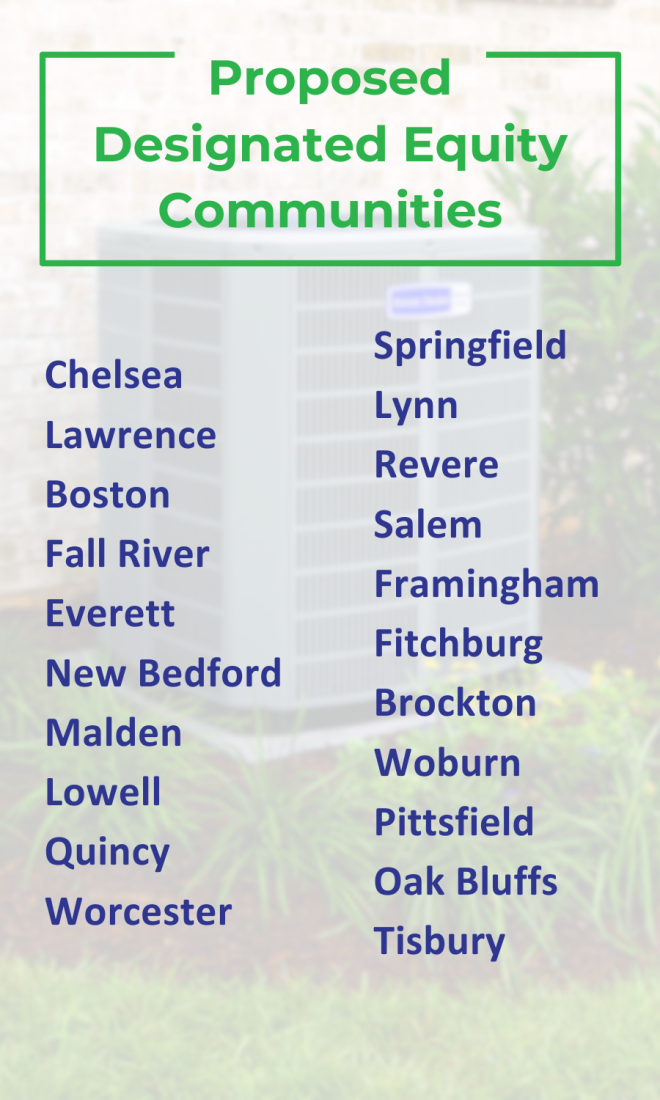 Cronogramas de 2025
Trabajo en curso con los administradores del programa Mass Save sobre el plan trienal 2025-2027.
Climatización sin costo, bombas de calor mediante la entrega facilitada para clientes con ingresos moderados en todo el estado e inquilinos en comunidades equitativas designadas
Implementación de tarjetas de puntuación para el hogar y consultas sobre descarbonización
Mejorar las oportunidades para que el público conozca el trabajo de la División de Eficiencia Energética
Despliegue del Programa de Reembolso de Energía Doméstica para clientes de plantas de luz municipales, Programa de Reembolso de Electrodomésticos de Electrificación Doméstica a través del programa Mass Save.
Febrero: Orden prevista para el Plan Trienal 2025 - 2027
Junio: Puesta en marcha del financiamiento IRA
En curso: mejoras en la participación del público
Oportunidades para que el público participe
Febrero: Comentarios del público sobre el PACE Comercial sobre las revisiones de las directrices propuestas
En curso: mediante reuniones públicas mensuales del EEAC.
En curso: Comentarios sobre el Código Energético a través de stretchcode@mass.gov  y capacitación patrocinada por el programa Mass Save. 
En curso: comentarios de las partes interesadas sobre las directrices de información energética de los edificios,  DOER.BER@mass.gov
Comunidades verdes
Metas para 2025
Apoyar y fomentar los esfuerzos municipales equitativos de descarbonización para promover los objetivos climáticos de MA.
Certificación de las primeras Comunidades Líderes del Clima
Llegar a 300 comunidades verdes
Comunidades verdes
Proyectos clave de 2025
Subvenciones:
Asistencia Técnica Energética Municipal (META)
GC Competitiva
Asistencia para la hoja de ruta de la descarbonización municipal
Apoyo técnico a líderes climáticos
Distrito Escolar Regional
Asistencia para la planificación energética regional
Acelerador de descarbonización de líderes climáticos
Coordinación de los esfuerzos municipales de descarbonización con el nuevo Plan Trienal
Elaboración de una ordenanza modelo sobre energía solar y almacenamiento en baterías
Fortalecimiento de capacidades municipales
Encuentro de comunidades verdes
Cronogramas/Plazos para 2025
Visite nuestra  página web para conocer los plazos importantes

Calendario para 2025 del Programa Comunidades Verdes
Oportunidades para que el público participe
Verano-Otoño: Sesiones con las partes interesadas sobre ordenanzas modelo
Otoño: Encuentro de comunidades verdes
En curso: Seminarios web temáticos a lo largo del año –  únase a nuestra lista de correo electrónico para recibir notificaciones sobre subvenciones y otras oportunidades
Liderar con el ejemplo
Metas para 2025
Aplicación de la Orden ejecutiva 594 de la LBE
Apoyo a la electrificación de la flota estatal
Facilitar la reducción continua de los combustibles fósiles in situ en las instalaciones del Estado
Identificar oportunidades para utilizar/pilotar combustibles alternativos para la electrificación de la flota estatal de vehículos de servicio medio/pesado 
Aumentar el despliegue de almacenamiento de energía solar y de baterías en las instalaciones estatales, reduciendo los costos para el Estado y añadiendo recursos limpios a la red
Programa de reembolsos MOR-EV y Coalición de Ciudades Limpias de MA 
Priorizar mejor el acceso a VE de los residentes con ingresos bajos y moderados (LMI) y mejorar la rentabilidad del programa 
Aumentar la electrificación de los vehículos medianos y pesados a través de los reembolsos MOR-EV, con incentivos adicionales para las flotas que operan en comunidades de justicia medioambiental
Liderar con el ejemplo
Proyectos clave de 2025
Aplicación de la Orden ejecutiva 594 de la LBE
Poner en marcha un programa de subvenciones de $20 millones para apoyar una mayor descarbonización de edificios estatales 
Acelerar la concesión de subvenciones para la carga de flotas de VE, el despliegue de nueva energía solar + almacenamiento de energía, la descarbonización de equipos y las reparaciones de energía solar fotovoltaica
Completar más de 50 planes estatales para la electrificación de flotas de vehículos antes de junio
Cronogramas de 2025
Inicios de la primavera: Implementar la subvención CHDV
Inicios de la primavera: Puesta en marcha de subvenciones a gran escala para la descarbonización de instalaciones estatales
Verano: Finalizar las actualizaciones de la normativa MOR-EV
Invierno: Celebración de los premios anuales LBE
Reembolsos MOR-EV y Coalición de Ciudades Limpias de MA 
Ampliar la participación y la vinculación con la comunidad para promover un acceso más amplio a VE para las comunidades desfavorecidas y las poblaciones prioritarias
Implementación de una subvención de $5.8 millones de la EPA de los EE. UU. para electrificar 28 vehículos pesados de flotas privadas, lanzar un nuevo programa de capacitación de técnicos de camiones eléctricos en el Massasoit Community College 
Revisar la normativa MOR-EV para destinar de forma más rentable el financiamiento a los residentes con ingresos bajos y moderados
Oportunidades para que el público participe
Inicios de la primavera: Revisión de la normativa MOR-EV y proceso de comentarios del público
Otoño: Enviar el informe MOR-EV al poder legislativo
Otoño: Abrir la presentación de solicitudes para los premios LBE a organismos estatales, campus, municipios y particulares
Póliticas, planificación y análisis
Metas para 2025
Abogar por la electrificación, la resiliencia y la transición más allá del gas natural mediante una planificación transparente y holística de la red 
Promover cambios en el diseño de las tarifas eléctricas que mejoren la asequibilidad de la energía y fomenten la adopción de bombas de calor y vehículos eléctricos
Diseñar estructuras de mercado y contratación eficaces para proteger los recursos de suministro de energía limpia
Póliticas, planificación y análisis
Proyectos clave de 2025
Cronogramas de 2025
Enero: Inicio del Grupo de Trabajo de Tarifas 
Abril: Intervención del DOER en los Planes de Cumplimiento Climático (CCP, por sus siglas en inglés) de las compañías de gas
Junio: Orientación municipal sobre la energía eólica marina 
Julio: Se publica el Estudio sobre la Eficacia de las Contrataciones  
Verano: Ronda 5 de la 83C Contratación de energía eólica marina
El Consejo Asesor para la Modernización de la Red (GMAC) celebrará reuniones públicas mensuales en 2025 para debatir la planificación y las inversiones en la red eléctrica 
El Grupo de Trabajo de Tarifas convocará a las partes interesadas para avanzar en las recomendaciones del Grupo de Trabajo Interinstitucional sobre Tarifas 
El Estudio sobre la Eficacia de las Contrataciones proporcionará  recomendaciones para mejorar las contrataciones de energía eólica marina y otras energías limpias 
Coordinación e intervención normativa para garantizar que la planificación y las inversiones de las empresas eléctricas y de gas sean transparentes y reflejen las metas estatales de energía limpia
Oportunidades para que el público participe
Mensual (en curso): Reuniones públicas del GMAC
Inicios de 2025: Reuniones públicas sobre los Planes de Cumplimiento Climático de las compañías de gas
Primavera: Comentario público sobre la Ronda 5 de la 83C Contratación de energía eólica marina
Verano: Sesiones públicas del GMAC sobre la planificación de la red
Energía renovable y alternativa
Metas para 2025
Poner en marcha programas y financiamiento para apoyar las energías renovables en todo el Estado
Modernizar las métricas del programa y los informes de datos
Mejorar la protección y educación del consumidor de energía solar actual
Apoyar un enfoque equilibrado para implementar infraestructuras de energía limpia y proteger tierras naturales de gran valor 
Apoyar la preparación para las energías renovables en todas las políticas del Estado 
Interconexión
Planificación de la red 
Diseño de tarifas
Energía renovable y alternativa
Proyectos clave de 2025
Cronogramas de 2025
Programa Solar Massachusetts Renewable Target (SMART): emitir un borrador de la normativa, involucrar a las partes interesadas en la próxima iteración del programa
Programa Solar for All: se abrirán los programas, incluida la primera oferta para viviendas unifamiliares
Programa de Servicios Solares para Personas de Bajos Ingresos (LISSP, por sus siglas en inglés): aceptar solicitudes de apoyo técnico y financiamiento
Programa de subvenciones al almacenamiento de energía: coordinar con las partes interesadas, desarrollar y lanzar un programa de $50 millones
Almacenamiento de energía (83E): en coordinación con el DOER, las EDC redactarán y publicarán una Solicitud de Propuesta (RFP, por sus siglas en inglés) para adquirir almacenamiento de energía
Inicios de 2025: Publicar las Perspectivas del Hidrógeno en Massachusetts 
Primavera: Presentación del proyecto de normativa SMART
Primavera: Lanzamiento del programa Solar for All
Verano: Lanzamiento de LISSP
31 de julio: Publicación de la RFP de 83E 
Otoño: Lanzamiento del programa de subvenciones para el almacenamiento de energía
Oportunidades para que el público participe
Primavera/Verano: Participación en la elaboración de reglas SMART 
Primavera: Propuesta preliminar para el programa de subvenciones al almacenamiento de energía 
Primavera: Grupo de trabajo sobre la marquesina solar
Ubicaciones y permisos
Proyectos clave de 2025
Cronogramas de 2025
Personal y operaciones:
Establecer una nueva División 
Reforzar la capacidad del DOER

Participación de las partes interesadas y vinculación con la comunidad

Proyecto de normativa
Invierno-verano: Contratación
Primavera: Participación de las partes interesadas objetivo
Primavera: Consultas interinstitucionales
Verano: Sesiones técnicas
Finales de verano-otoño: Publicación del proyecto de normativa
Otoño-invierno: Comentarios del público
Oportunidades para que el público participe
Verano: Sesiones técnicas
Otoño-invierno: Período de comentarios del público
Preguntas y respuestas
¿Preguntas?
Escriba su pregunta en el cuadro de preguntas y respuestas o haga clic en “levantar la mano” en la barra de navegación de Zoom
Al hablar, preséntese antes de formular su pregunta
Las preguntas deben ser breves y respetuosas para que podamos responder al mayor número posible
Si está en un canal con intérprete y tiene una pregunta, escríbala en el cuadro de preguntas y respuestas para que pueda ser interpretada

*El foro abierto, lo que incluye la parte de preguntas y respuestas, se grabará y publicará en el sitio web del DOER.
El DOER quiere escuchar su opinión
Envíe sus comentarios por escrito a doer.energy@mass.gov antes de las 5 p. m. del 17 de febrero.
Todos los comentarios se publicarán en el sitio web del DOER

Los comentarios pueden responder a estas preguntas:

¿Tiene comentarios sobre los planes del DOER para 2025?
¿Cómo le afectan los programas DOER?
¿Le gustaría saber más sobre algo que aprendió hoy?
¿Tiene alguna recomendación para el DOER sobre la participación del público?
¿Cuáles cree que deberían ser las prioridades del DOER?
Comuníquese con nosotros
100 Cambridge St. - 9th Floor - Boston, MA 02114
doer.energy@mass.gov
(617) 626-7300
www.mass.gov/orgs/massachusetts-department-of-energy-resources
Visite nuestro sitio web para suscribirse a las listas de correo electrónico del DOER